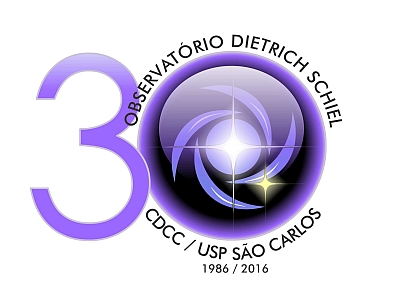 Nebulosa de Orion
Kharen Silva –ksilva231@gmail.com
[Speaker Notes: Tiutlo da palestra 
Mais meu nome e a nebulosa de orion 
https://cdn.eso.org/images/screen/eso1006a.jpg]
O que é uma nebulosa ?
?
Nebulosa vem do latim que significa Nuvem de gás e poera.
[Speaker Notes: Uma nebulosa é nuvem concentrada de materia interestelar]
De onde vem as Nebulosas ?
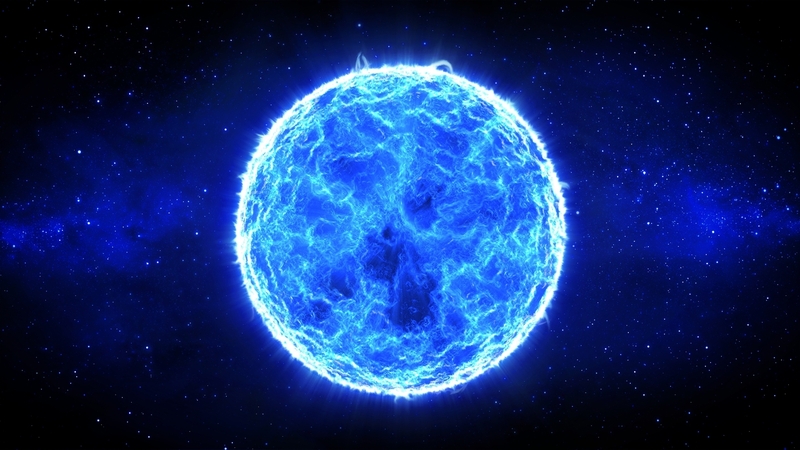 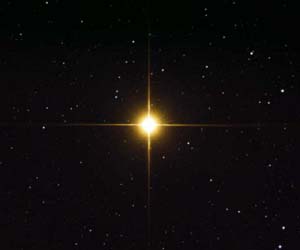 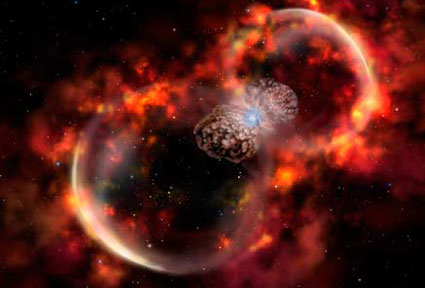 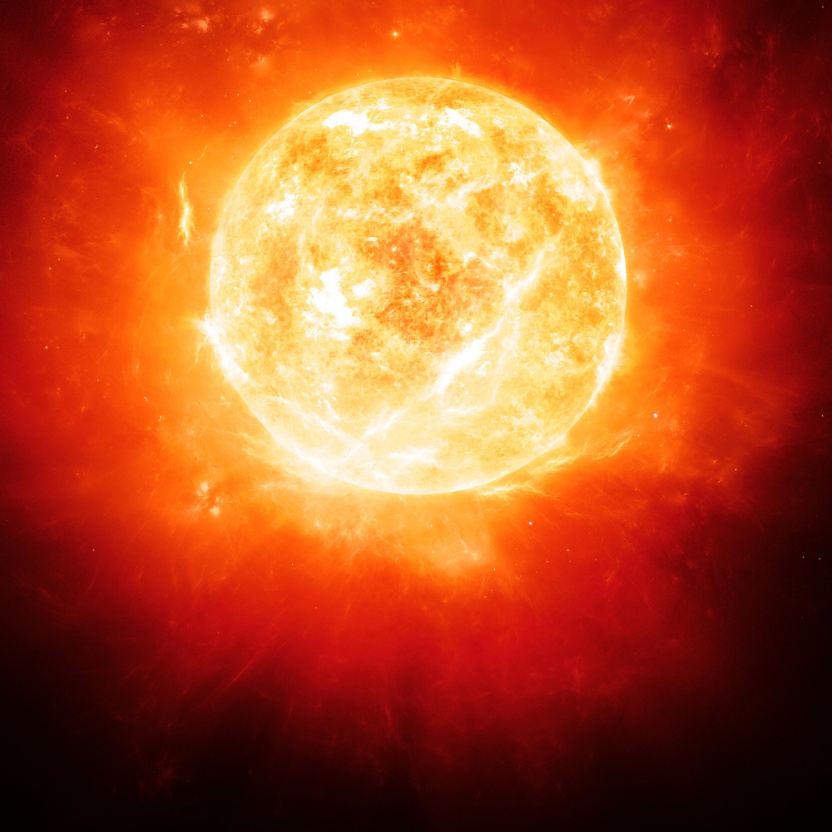 Gravidade x Calor
Outras influências: 
 rotação 
 campos magnéticos
Crédito :  André Luiz da Silva/CDA/CDCC/USP
Qual tipo de nebulosa é Orion?
Orion é um berçário de estrelas ou também conhecida como difusa
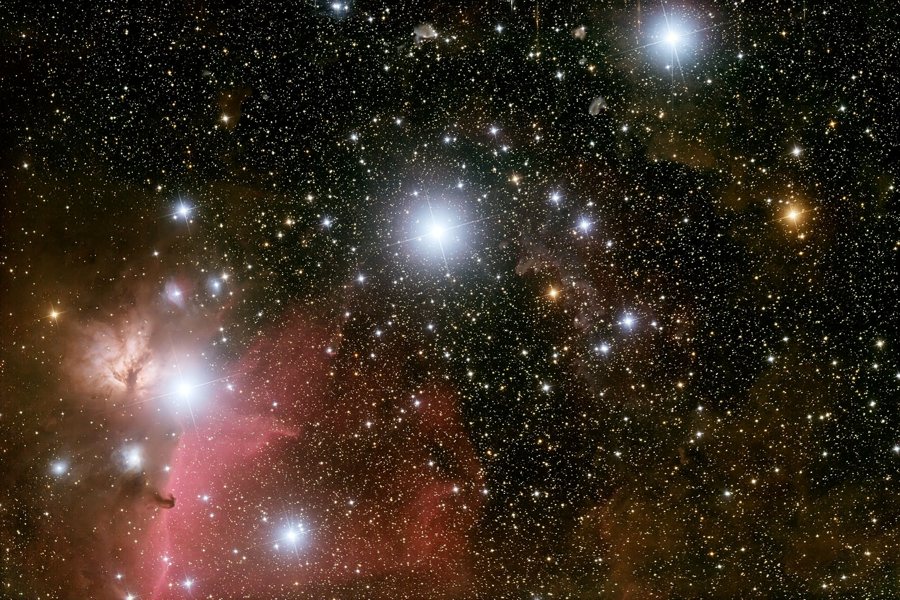 Quem foi Orion ?
[Speaker Notes: Explicar que berçários estelares são]
Região da nebulosa de Orion
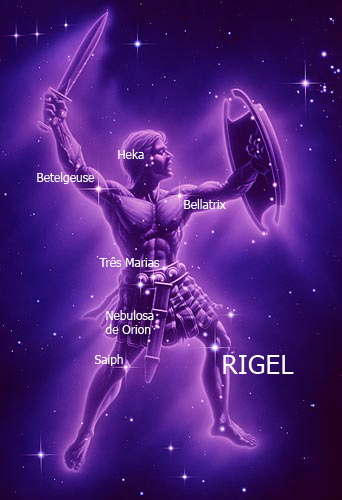 Nebulosa de Orion (M42)
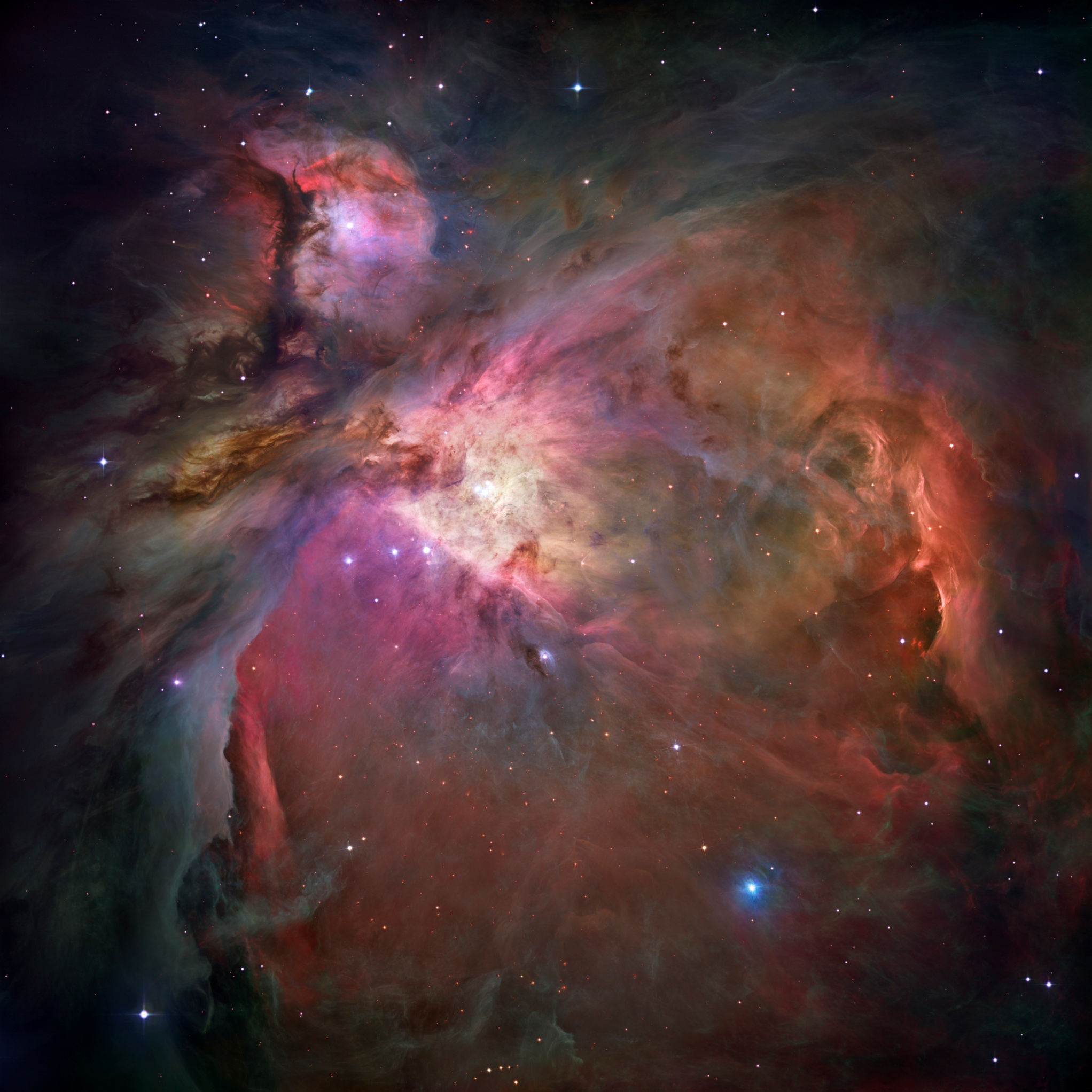 Nebulosa de emissão – formação estelar “berçário estelar”
Distância: cerca de 1.500 a.l.
Tamanho: cerca de 40 a.l.

Nebulosas de emissão são geralmente vermelhas, por causa do hidrogênio, o gás mais comum do Universo e que comumente emite luz vermelha.
Crédito da imagem: NASA, ESA, M. Robberto (STScI/ESA) et al.
Nebulosa de Orion
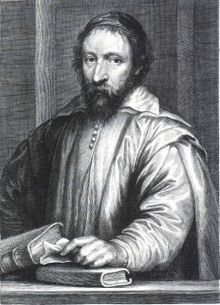 Nicolas Claude Fabri de Peiresc

1610 

Theta Orionis
Curiosidades
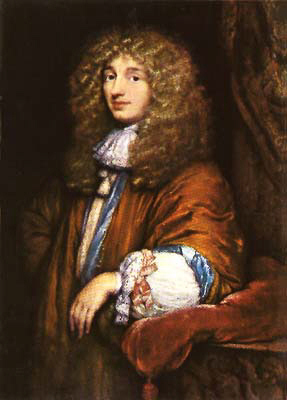 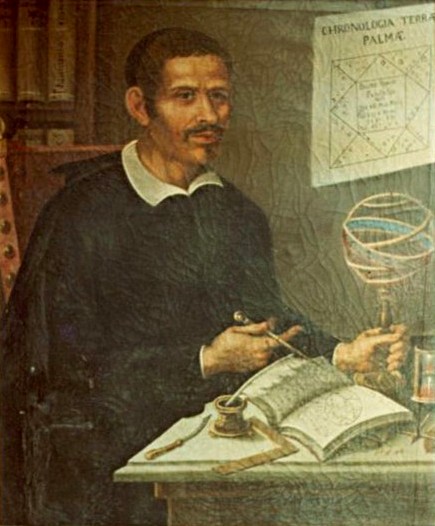 Novamente a descoberta caiu no esquecimento e a descoberta da nebulosa foi erroneamente creditada por longo tempo por Christiaan Huygens em 1658, e cujo rascunho foi o primeiro em ser publicado, em 1659.
O primeiro desenho conhecido da nebulosa de Órion foi feito pelo astrônomo italiano Giovanni Battista Hodierna.
Primeiras Fotografias
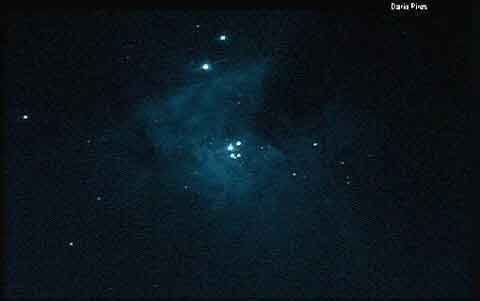 observada por um telescópio de médio porte.
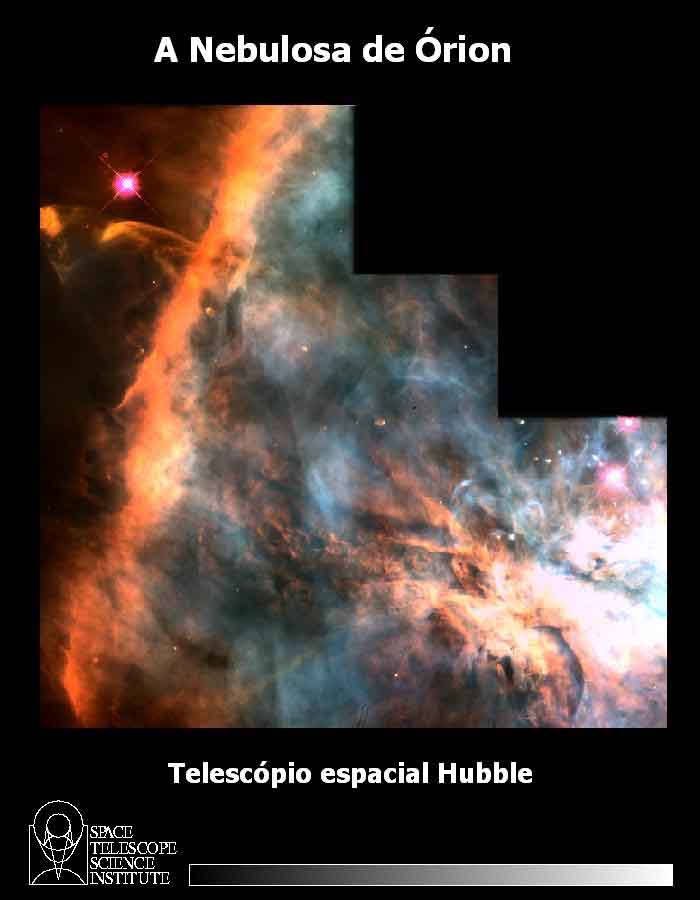 Telescópio VISTA
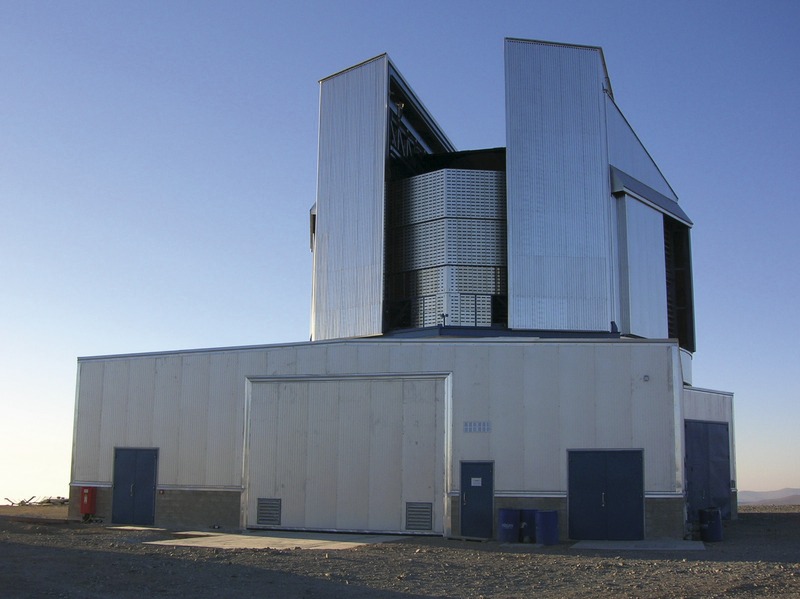 É um telescópio refletor de amplo campo com um espelho de 4,1 metros, situado noObservatorio Paranal , no Chile.
https://www.youtube.com/watch?v=8UPHu-4lgwQ